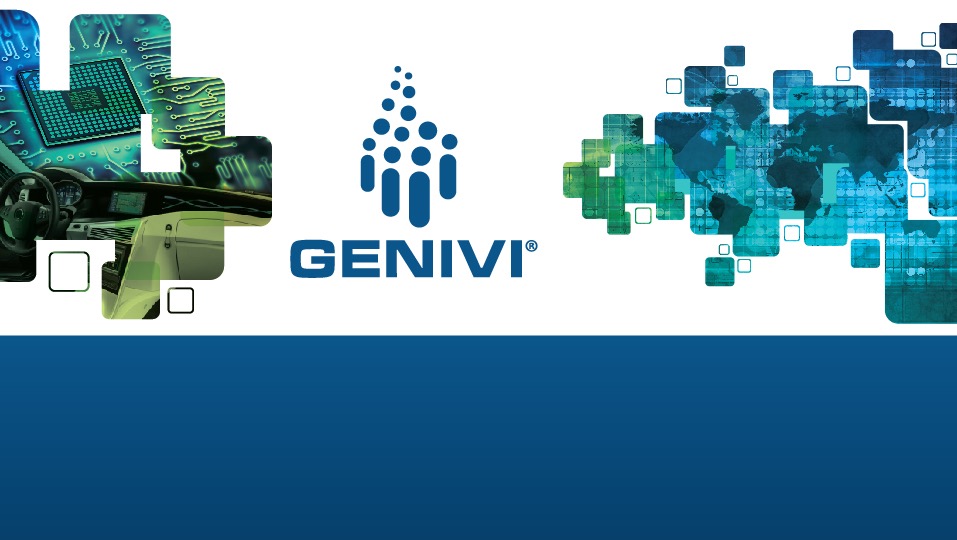 Location Based Services
W3C status
Philippe Colliot
LBS-EG Group Lead
PSA Peugeot Citroen
GENIVI is a registered trademark of the GENIVI Alliance in the USA and other countries
Copyright © GENIVI Alliance 2015
23-Oct-15
LBS EG Scope
In LBS Scope
POIService
POI on Local Database
POI on Online Servers
= Active project
Search feature
More Services
ADASHorizon
Roadside Assistance
Fleet Management
Emergency Call
TrafficFlowService
= Not currently active
SensorsService
Odometer
Vehicle Speed
Inclination
Gyroscope...
GNSSService
GPS
GLONASS
Galileo...
Out of 
GENIVI Scope
MapViewer
Map Rendering
Map Configuration
EnhancedPositionService
DeadReckoning...
FreeTextSearch
HMI
Speech
Voice Generation
Voice Recognition
Dialog
FreeTextSearch
NavigationCore
Route Calculation
Route Guidance
Location Input
MapMatchedPosition
TrafficIncidentsService
Traffic Information 
      over multiple delivery channels 
      (RDS /TMC, TPEG, XM/SIRIUS)
MapDataService
API to access map databases
LayerManagement
Layer Rendering and 
      Compositing
Tuner
Analog Radio Tuner (AM, FM)
Digital radio tuner (DAB, DMB, ..)
...
Other EG
GENIVI is a registered trademark of the GENIVI Alliance in the USA and other countries
Copyright © GENIVI Alliance 2015
23-Oct-15
2
What’s new on GENIVI LBS-EG side  (since Stuttgart)
APIs are stable (no new stuff in release K)
Positioning and POI interfaces to be released for release L
A new project ongoing, about free text search feature (abstract component), first instance for release L
Fuel Stop Advisor (LBS features demo) embedded into the Genivi Demo Platform
And works with W3C on LBS have started with Alibaba (Qing An)
23-Oct-15
3
W3C related stuff
Use cases and requirements are available in public wiki (speech to be completed)
Code is fully available in git repositories
Following some emails exchanges with Alibaba, a proposal of use cases for the navigation scope is now in the wiki
Evaluation of coverage (i.e. between GENIVI and W3C) is in progress
Positioning maintainer is in contact with W3C to review the interface
GENIVI is a registered trademark of the GENIVI Alliance in the USA and other countries
Copyright © GENIVI Alliance 2015
23-Oct-15
4
Useful links
GENIVI IVI navigation wiki
Coverage evaluation table 
Code in public repository:
Positioning core
Navigation core 
Proof of concepts and FSA demo application
GENIVI is a registered trademark of the GENIVI Alliance in the USA and other countries
Copyright © GENIVI Alliance 2015
23-Oct-15
5